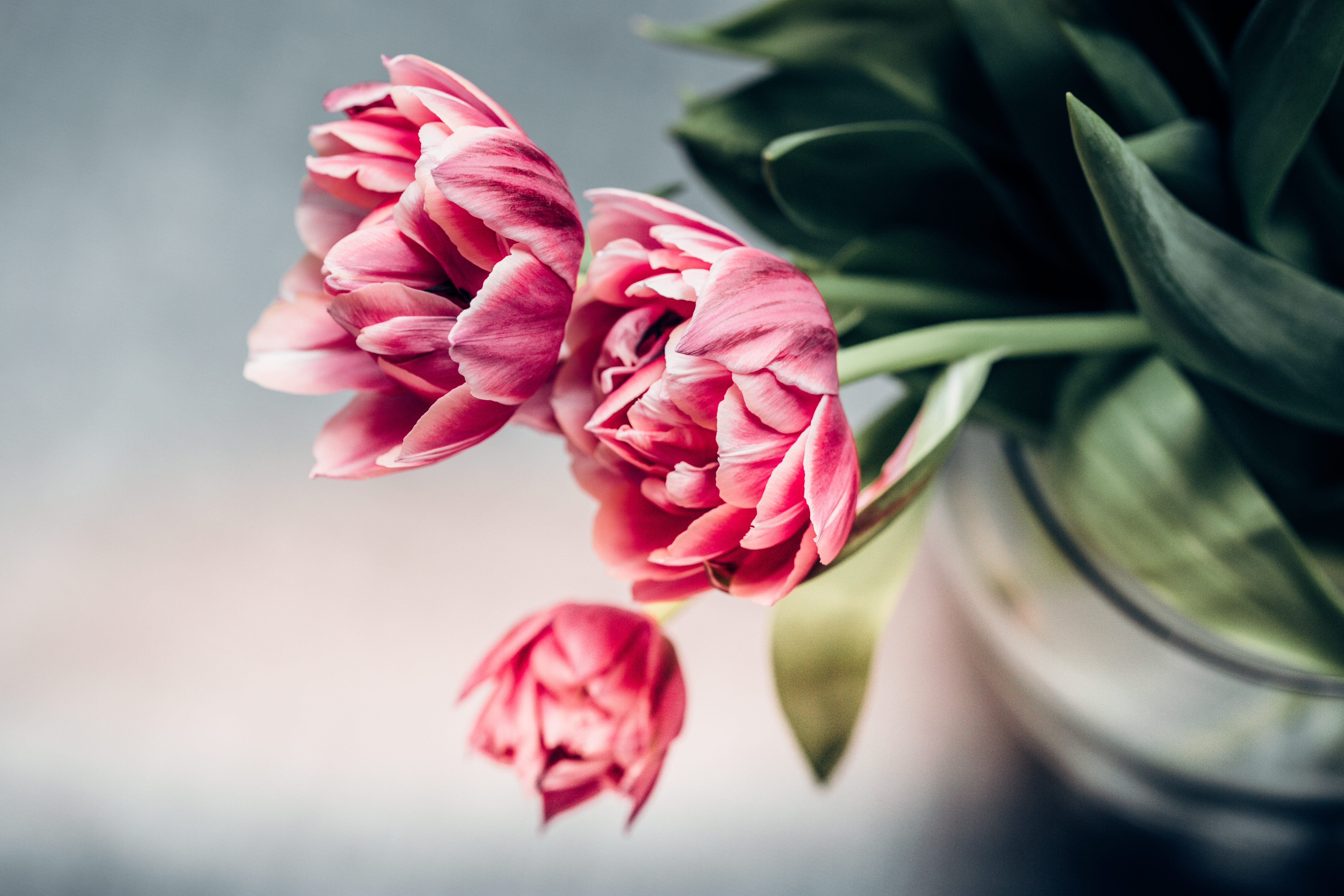 Kvinnehelse innlandet
Når Amathea Innlandet legges ned
Hva har amathea innlandet bidratt med ?
Valgsamtaler 
Etter abort samtaler 
Prevensjonsveiledning 
Administrering av prevensjon 
Dialoggrupper og undervisning innen seksuell og reproduktiv helse 
Minoritetshelse 
Foreldreveiledning 
Veiledning Av annet helsepersonell 
Samarbeidsavtale med sykehuset innlandet
AMATHEA INNLANDET
Bevare hva og hvorfor
Videreføre tilbudet  for å Bevare kvinnehelse og med det også 
-familiehelse
-familieplanlegging
-familieøkonomi-redusere barnefattigdom
-mulighet til å bidra i samfunnet
-bedre integrering av flyktningkvinner/jenter
-ivareta dialoggrupper og undervisning i Asylmottak og opplæringssenter
-
HVordan
Videreføre som et kommunalt/interkommunalt tilbud, men da under annet navn en Amathea
Ansette Veileder og sykepleier Bente Nymoen og Jordmor Marthe Tofte for å drive kontoret/interkommunalt kvinnehelsesenter 
De kommuner som ønsker at kvinner, menn og par i sin kommune skal kunne benytte tilbudet må bidra med årlig sum , og inngå en avtale på 3-5 år for å sikre forutsigbarhet.
Fortsette å drifte i samme lokalet da dette nå er kjent for mange og er egnet
HVA KAN VI UTVIDE MED
Støttesamtaler til gravide  i sårbar situasjon
FFK , –enslige gravide, minoritetskvinner, flere..
Foreldreveiledning /ICDP
Trygge rammer for kvinner som ønsker prevensjon 
Bedre samarbeid med rusomsorgen 
Veiledning/debrief annet helsepersonell 
Undervisning helsepersonell/andre hjelpere
Konsekvens av å ikke ha et tilbud
Færre kvinner får samtaletilbud før og etter abort 
Færre fra sårbare situasjoner vil nås med tanke på prevensjon
Kan øke køer hos fastlege og DPS
Nye private aktører 
-uten samme spisskompetanse 
-ikke kvalitetssikret på samme måte
Egen agenda , som et mål om at kvinnen skal velge det hjelper mener er riktig istedenfor å følge loven om at kvinnen selv ta et reelt egetvalg
bUdsjett
Husleie Wedels gate 4 :  225 000 ,-
Lønn 
Veileder/sykepleier:      620 000,- +
FORSIKRINGER, PENSJON ETC
Jordmor 50 % :                 350 000,- 
+FORSIKRING,PENSJON ETC
Renhold :                              27 000
Strøm :                                  65 0000 
Innkjøp kontorutstyr:        100 000
Innkjøp prevensjon og
 tilhørende utstyr               120 000      

Totalt :   ca                        1 507 000= 1 510 000                                            + forsikring/pensjon etc
«Innlandet kvinnehelse  «
Katti senteret ?»
Katti anker møller
«I Frogner menighet i Kristiania, hvor livsbetingelserne er gode, fødes 15 barn pr. 1000 indbygger, i de østlige bydele 32. Der er vel ingen som tror at dette skyldes en mindre frugtbarhetsevne hos de velstillede; men de kjender utveier til at hindre konception og får ikke flere barn end de ønsker.»

«Vi elsker moderskapet, vi vil dets vel, men i fuld frivillighet og under vort eget ansvar.»